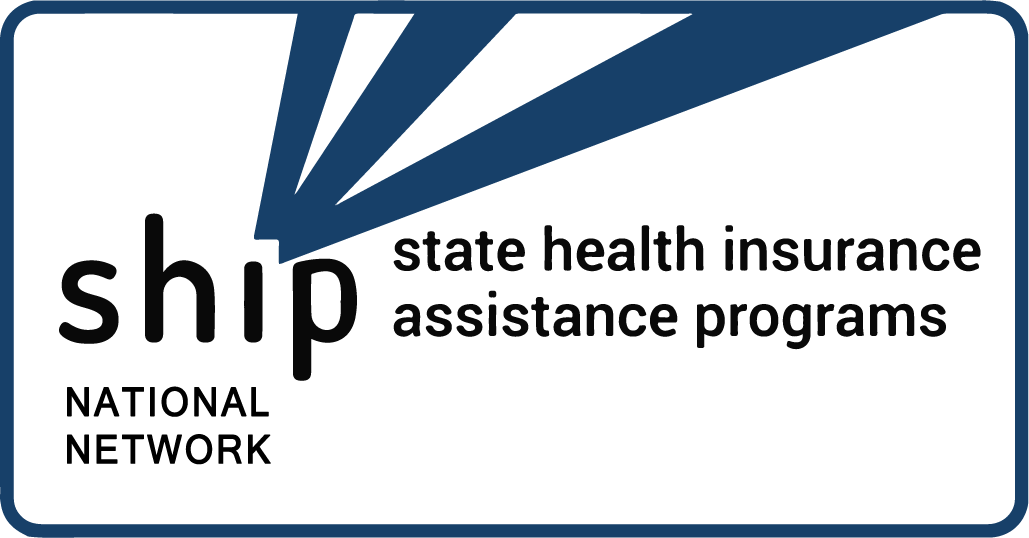 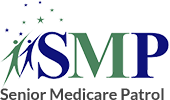 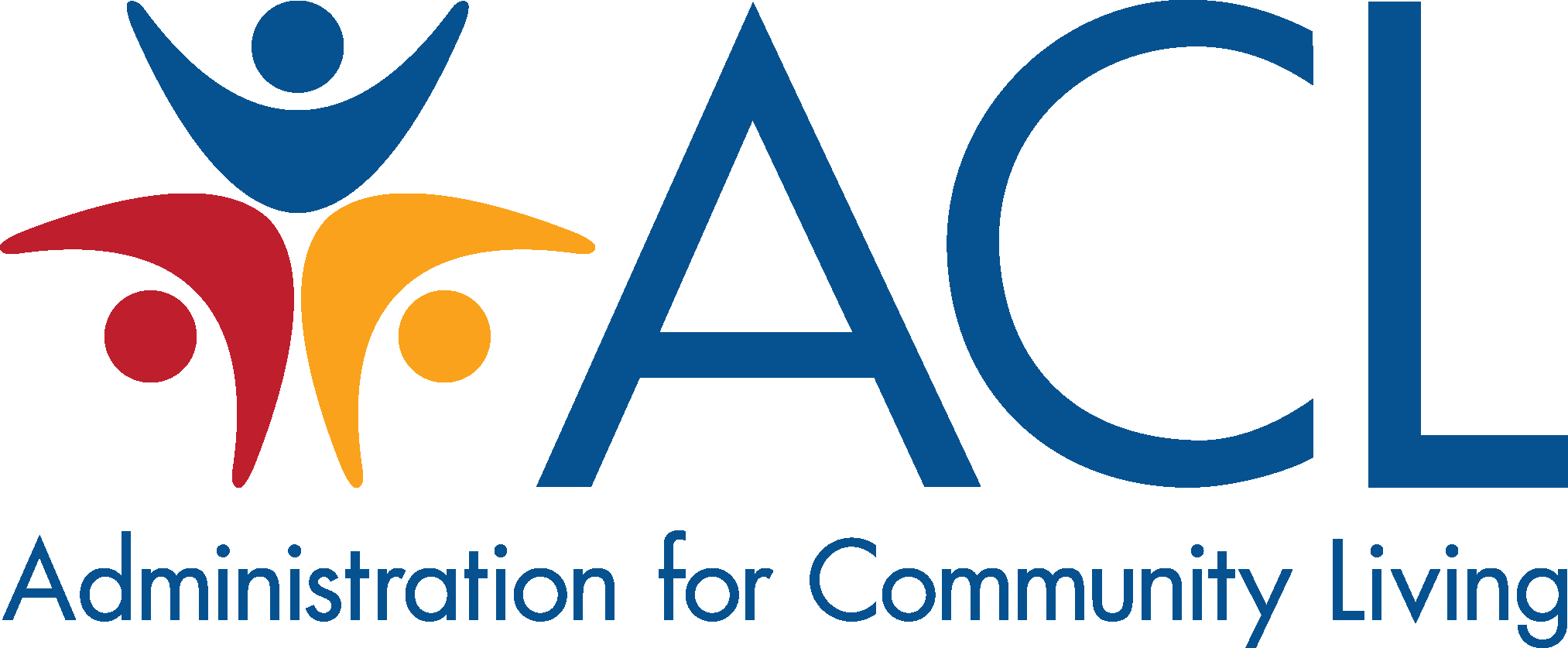 Virtual Event Production 101
For Web-Based outreach or Training
[Speaker Notes: This PowerPoint is based upon training developed and provided by the Senior Medicare Patrol (SMP) National Resource Center]
Administration for Community Living, Office of Healthcare Information and Counseling
Managing Through COVID-19 Workgroup



 September 2020
Steps to a Successful Event
3
Step 1: Get ready to host events
A. Set up your technology and learn how to use it!
Web conferencing platform: questions to consider
Related software/programs (e.g. surveys, email program)
Physical setup… test everything!
High-speed, grounded internet connection
Computer and backup computer
Landline phone 
Headset
Video camera (or not)
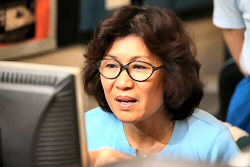 4
[Speaker Notes: See the Webinar Production Checklist for additional talking points.]
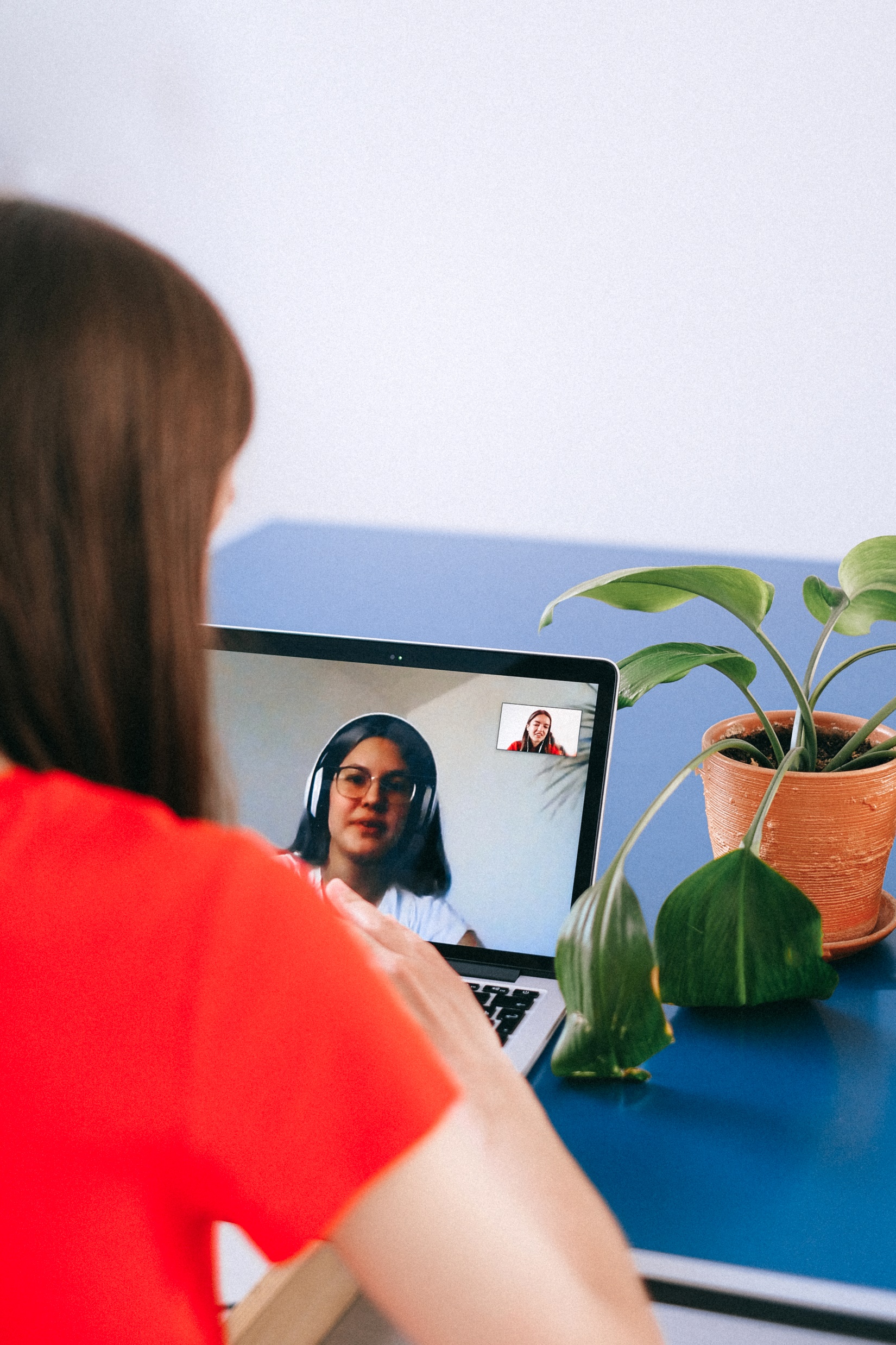 Step 1: Get ready to host events, cont’d
B. Set up your team
Event host(s) 
Presenter(s)
Event coordinator
Backup/tech support for attendees
Communications specialist
PowerPoint developer/editor
Quality review/second set of eyes
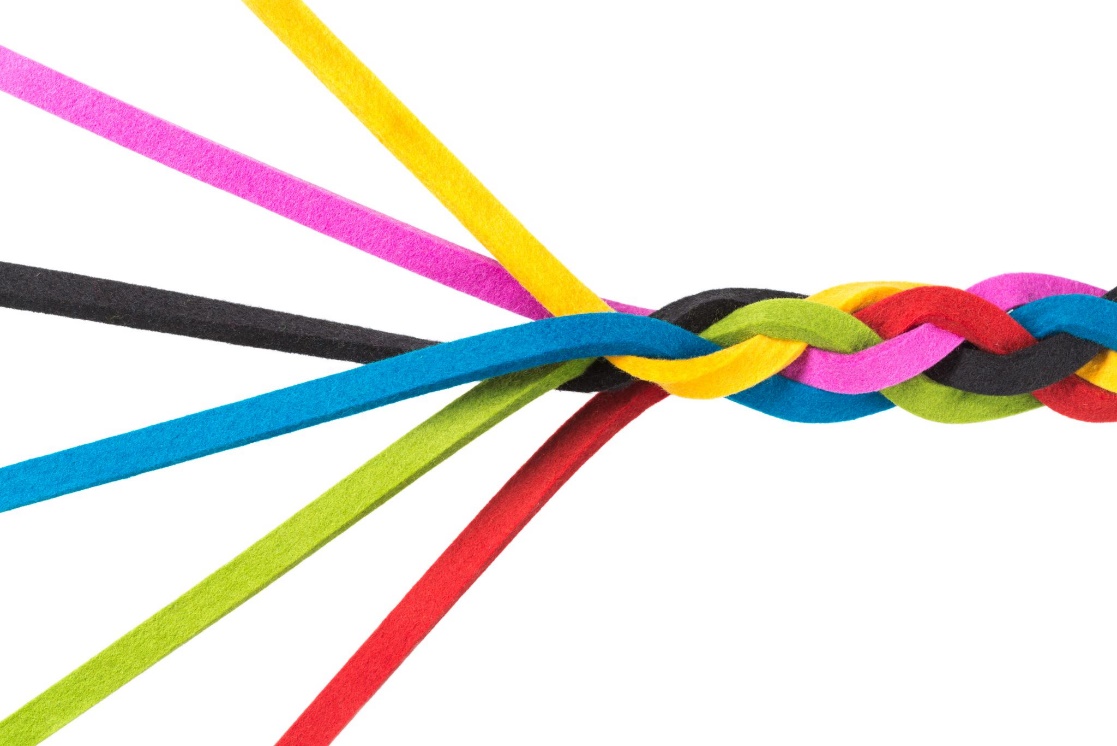 5
[Speaker Notes: Check-in question: Yes/No: Do you have someone else on your team who can be your second set of eyes?
If possible, each step of the process that involves content development or data entry (e.g. event setup in your web conferencing platform, communications to attendees, and the PowerPoint presentation) should be reviewed at least twice. Two sets of eyes are best, but if you’re the only one, do the work one day and perform your own review the next day, with fresh eyes. However, if you think you don’t have someone else to help you, keep in mind that you might have a volunteer on your team who would LOVE to do this type of work with you, and maybe all you have to do is ask.

Tech support for attendees: E.g. the Centers provide WebEx Tips, a direct number for WebEx, plus additional support from the Centers – ideally, someone other than the event host; we also have a backup host in case of emergency; another option is to have a second computer – e.g. laptop logged in as a participant.]
Rule of webinars and technology
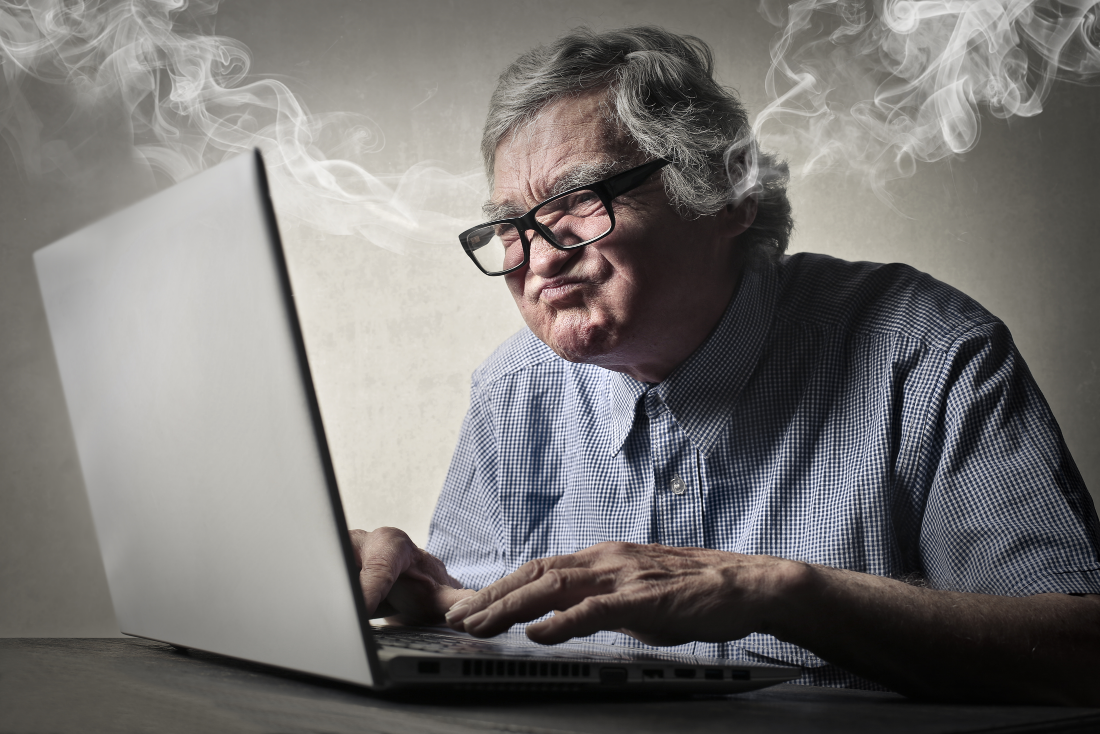 “
It’s not a question of whether or not something will go wrong, but what and when. Prepare for the worst and hope for the best!
”
6
[Speaker Notes: Technology’s great when it works! Unfortunately, technology doesn’t always work. Always be prepared with a backup plan, and be prepared to think on your feet if, or when, something goes wrong. What’s the best way to prepare? (next slide)]
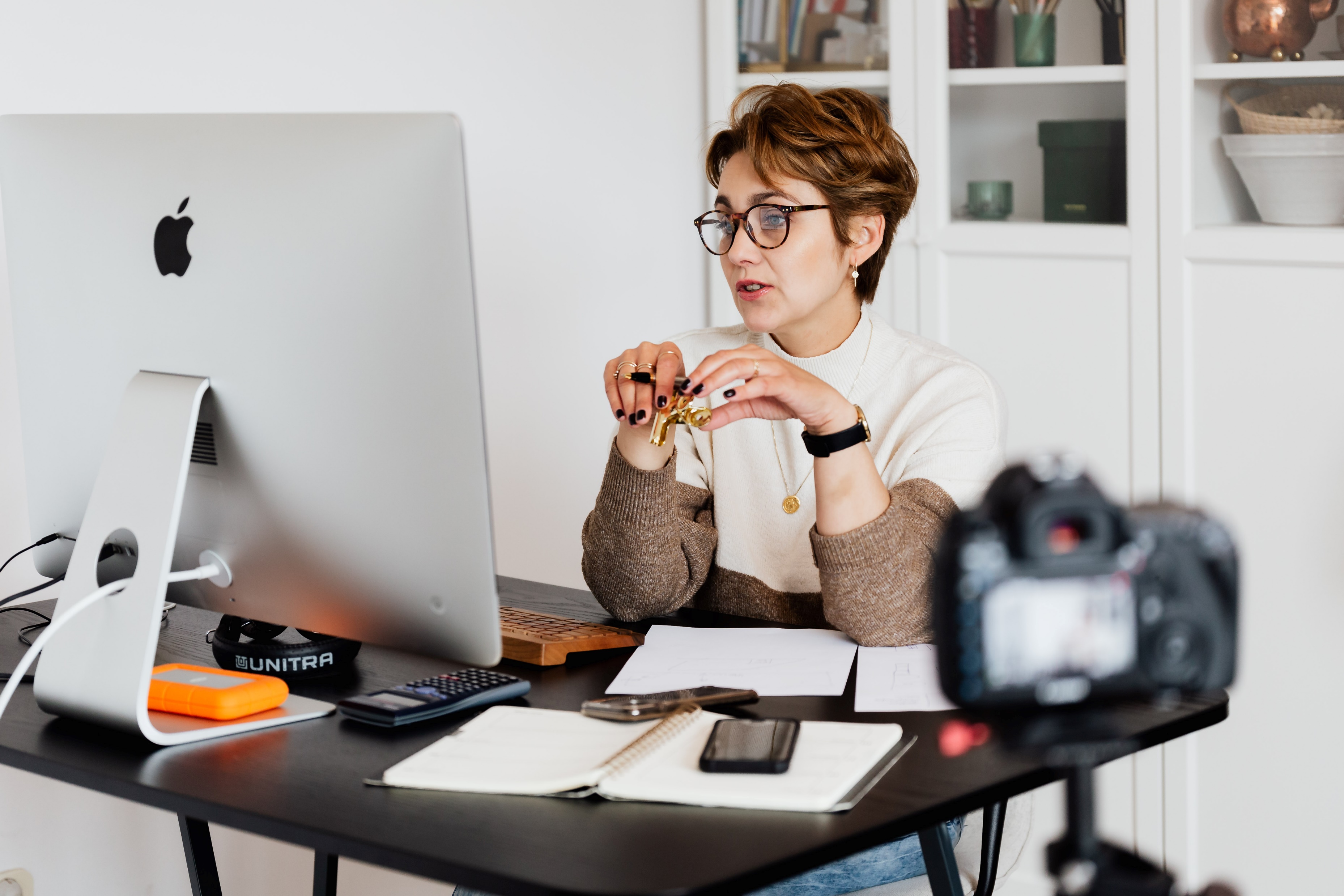 Step 1: Get ready to host events, cont’d
C. Practice!
Practice using your technology.
Create practice sessions using the same account and setup as the event.
Make sure you are comfortable using any web conferencing tools that may be needed.
Assign someone to practice joining “by phone only” to ensure attendees without internet connection can still participate by phone
7
[Speaker Notes: Practice! The more you practice and the more you expect something to happen, the more prepared you’ll be!]
Event Production: Additional Resources
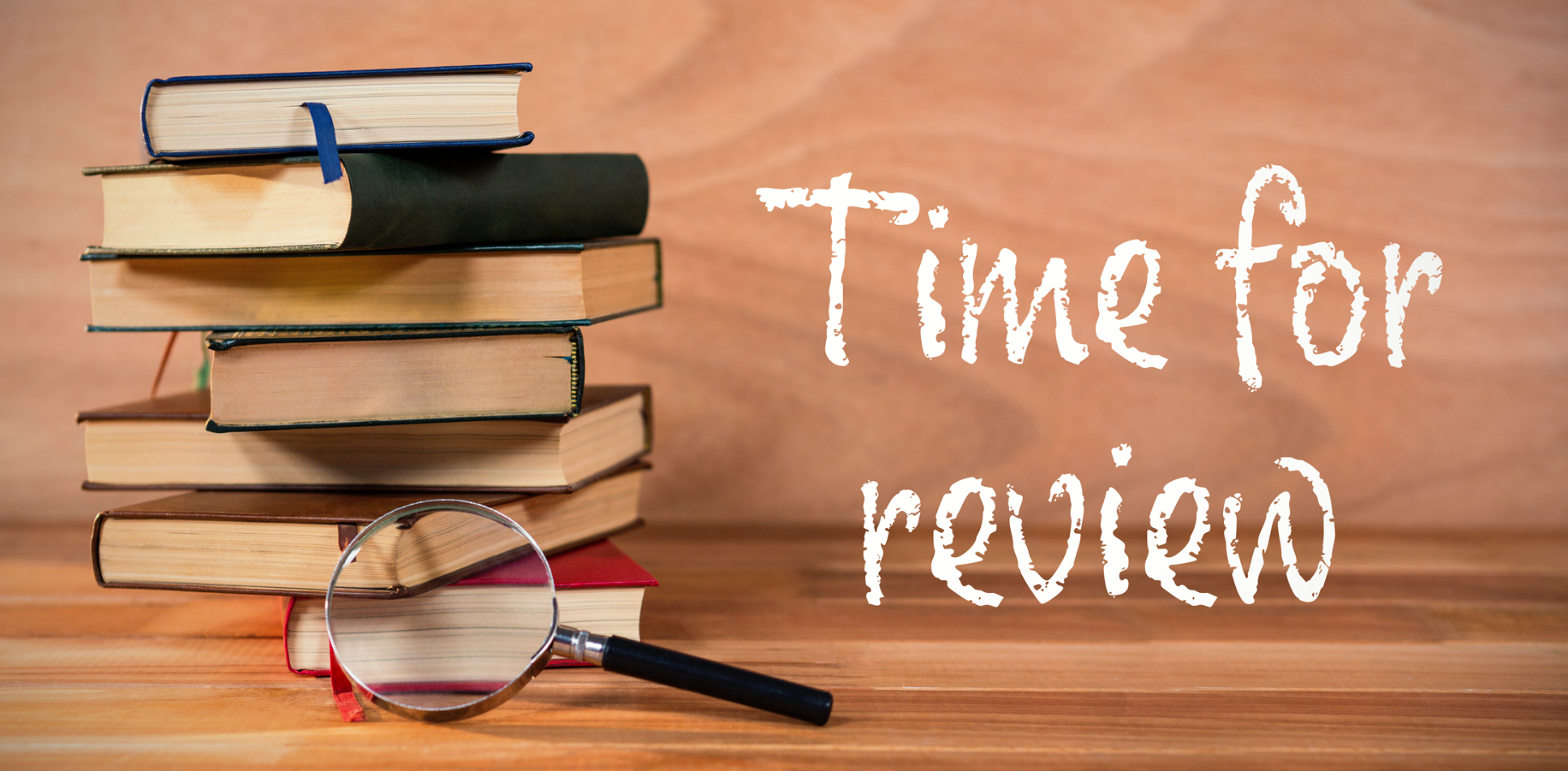 8
[Speaker Notes: These resources are also part of the toolkit containing this PowerPoint]
Step 2: Schedule and announce an event
Identify the need for a specific web-based event (i.e. “webinar”).
Determine the webinar basics.
Prepare to announce the webinar.
Announce 30 days in advance whenever possible.
Work with the presenter(s) to develop the event name, description, date, and time.
Set up the event in your web conferencing platform.
Send a calendar meeting request to presenters and panelists.
Announce the Event.
9
Step 3: Prepare for the event
Follow up with presenters.
Schedule a walkthrough meeting.
Email the presenters to request the PPT and other materials prior to the walkthrough. 
Include interaction!
Get the PPT.
10
[Speaker Notes: Check-in question: Yes/No: Do you already include interaction in your webinars? How about your in-person training?
For example, in WebEx we can use yes/no questions, hands, chat, poll, and more.]
Event Announcement Contents
Title, date, and time (include time zone).
Description
Intended audience
Event materials info – explain when and how they will be provided
Link
Do they need to register? If so, include the registration link and registration instructions
If they use the link in the announcement to join, make that clear 
Connection instructions.
Explain what to expect when accessing the link
Include how to join “by phone only” if their technology is limited
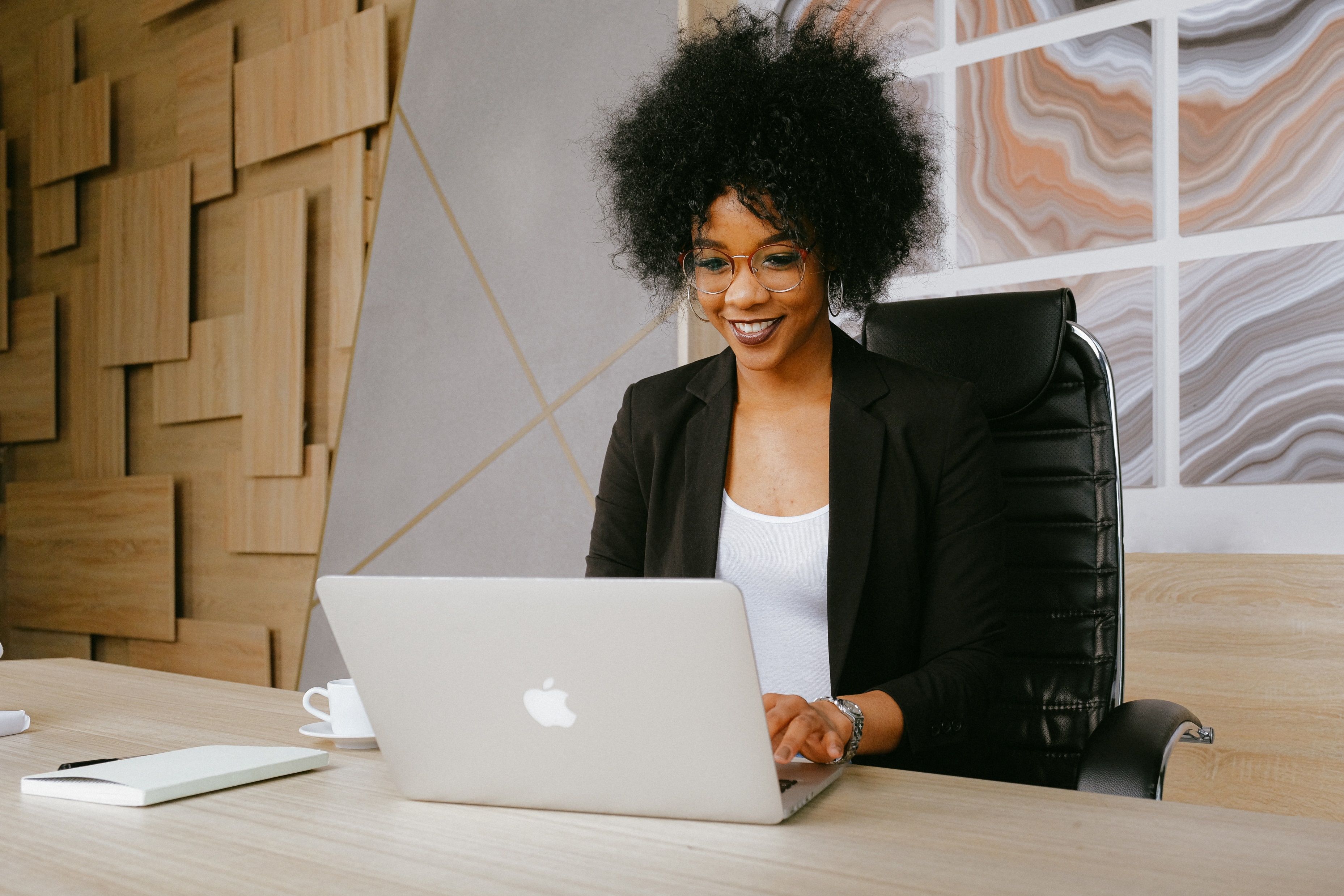 Step 3: Prepare for the event, cont’d
Hold a walkthrough meeting.
Complete any final event setup.
Send reminder emails to attendees and presenter(s).
12
[Speaker Notes: Check-in question: Yes/No: Have you ever held a walkthrough meeting?
The walkthrough is one of my top suggestions, especially when working with presenters who are new to working with you. The walkthrough allows you to test technology, talk through the flow of the event, develop rapport with presenters, develop questions for interaction, etc. In my opinion, it’s the biggest trick to making the magic happen during the event. 

See the Webinar Production Checklist for additional talking points.]
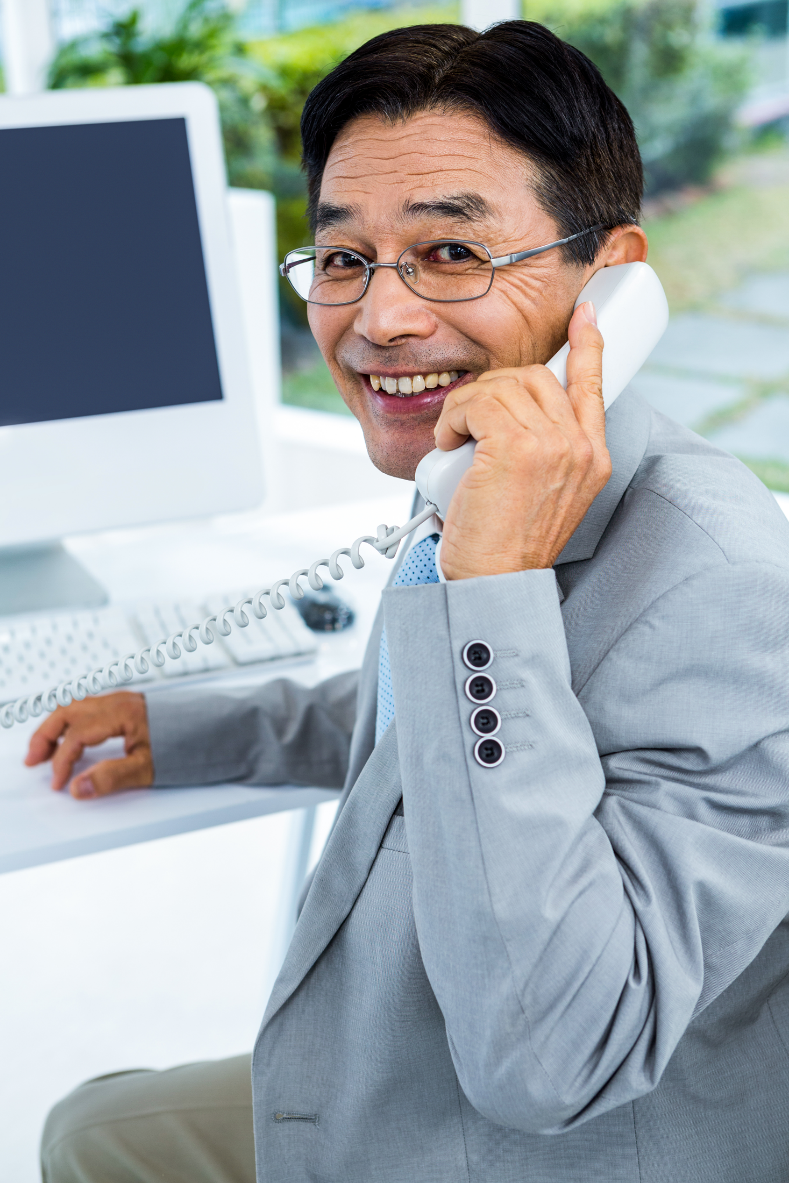 Step 4: Host the event and share resources
Share resources before and/or after the event.
Host the Event.
Start the event 30 minutes early.
Share/upload the PPT and any other files, polls, etc.
Greet attendees as they join and provide technical assistance.
At call start time: mute all lines and start the recording.
Start on schedule and stay on schedule!
Follow the outline provided to presenters in the reminder email, managing interactions and Q&A.
13
[Speaker Notes: See the Webinar Production Checklist for additional talking points.

E.g. Centers post PPT/handout 1 day before and recording 1 day after.]
Step 5: Follow up after the event
Hold an event “post-conference” meeting.
Perform follow-up as needed:
Attendance lists
Survey results
Follow-up on unanswered questions
Grant reporting about the event
Post recording and additional resources
Delete announcement templates posted on website
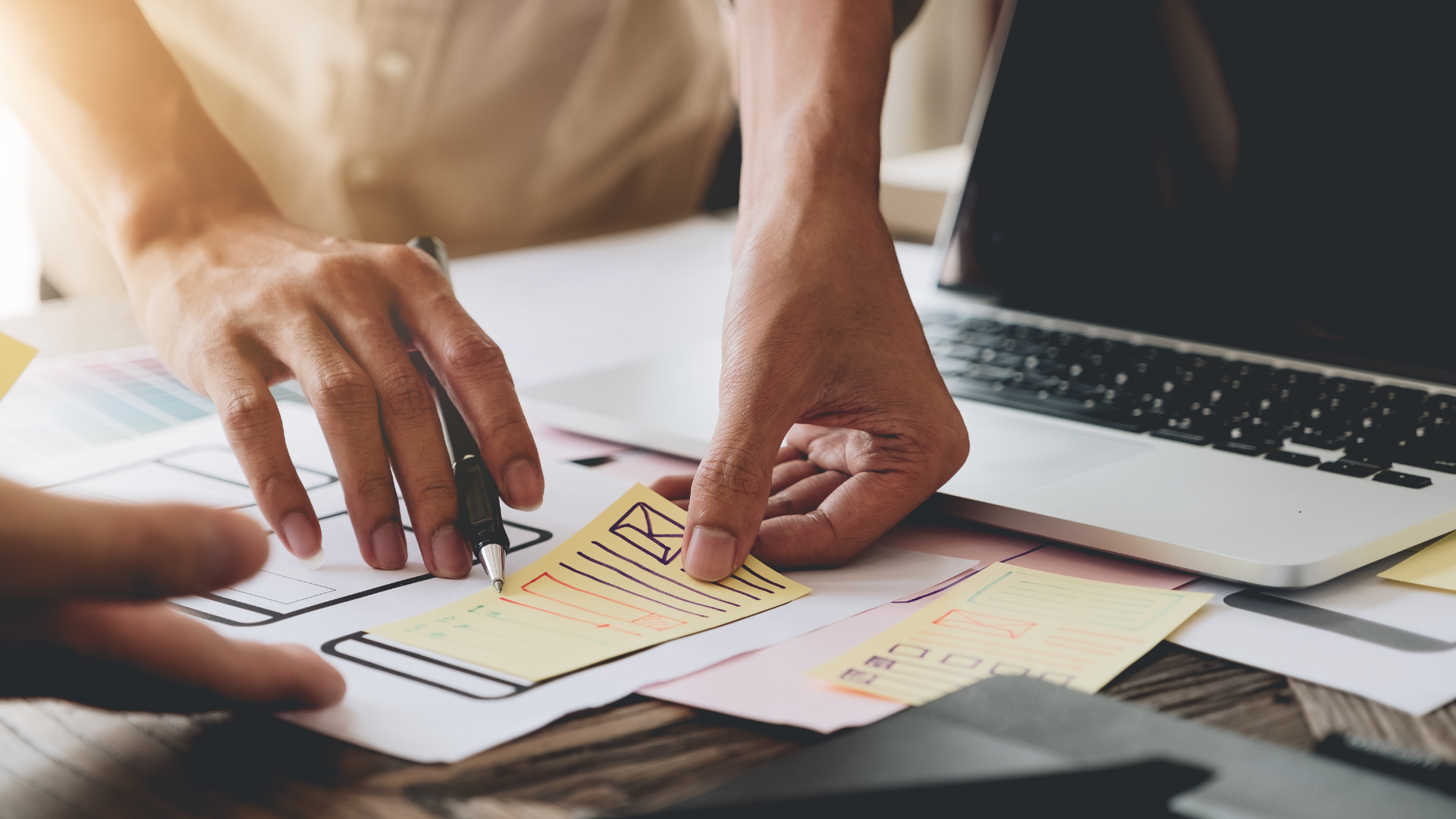 14
[Speaker Notes: Check-in question: Yes/No: Have you ever held an event post-conference meeting?
It allows you to do a quick check-in about any lingering questions, thank your presenters, and discuss any next steps needed.

See the Webinar Production Checklist for additional talking points.]
Which of these is your least favorite?
15
[Speaker Notes: ACTIVITY (use your pointer, conduct a poll, use chat, or use another interaction option in your platform)
My least favorite is canceling an event! One of the most frequent complaints the Center sees in our post-webinar surveys is about presenters who read directly from their slides. Not me, of course, and I hope not you, either!]
Which of these is your favorite strategy for a successful event?
Announce each event 30 days in advance.
Have a walkthrough meeting.
Have a second set of eyes.
Include interaction in your presentation.
Invite volunteers to participate in the webinar production process.
16
[Speaker Notes: ACTIVITY (use your pointer, conduct a poll, use chat, or use another interaction option in your platform)
You’ll have a chance to share other strategies in just a few minutes when we get to the Q&A and sharing session.]
Event production timeline
17
Event production timeline, cont’d
18
Event production timeline, cont’d
19